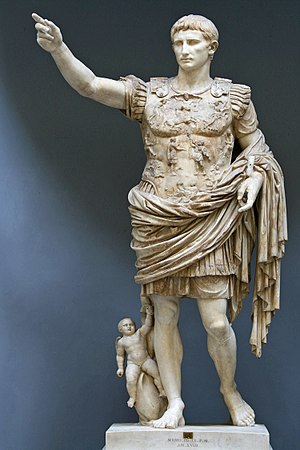 Rozmach Rímskej ríše – Rímski cisári a rímske légie
Tematický celok: Staroveký Rím
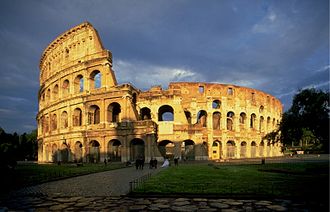 Principát
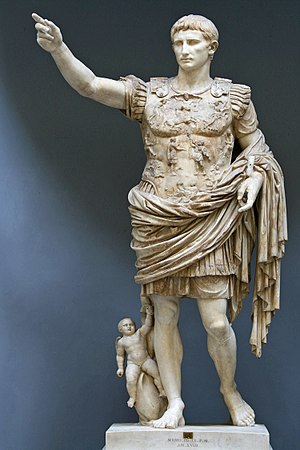 Gaius Octavius
Nástup Octavia Augusta (r. 27 pnl –  r. 14 n.l) k moci, zároveň znamenal aj koniec Rímskej republiky...
Octavius odmietol titul diktátora a len formálne zachoval republikánsku formu...
V skutočnosti bol na čele štátu a označoval sa ako PRINCEPS = „prvý občan“...
Titul = Augustus = vznešený
27 pred Kr. až 14 n.l.
Obdobie vlády Octavia Augusta sa označuje aj ako PRINCIPÁT
Cisárstvo
Od mena Caesar vznikol panovnícky titul CISÁR
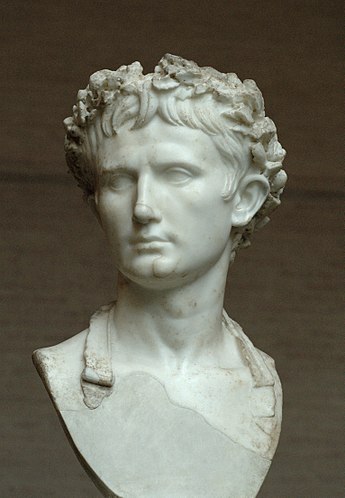 Augustus tvrdil, že obnovil Rímsku republiku, ale v skutočnosti sa nikomu nezodpovedal a ríšu riadil sám => senát, snem, konzuli rozhodovali podľa jeho vôle...tak vzniklo cisárstvo na čele s neobmedzeným vládcom - CISÁROM
Cisár je hlavnou štátu a nikomu sa nezodpovedá
Vzostup Rímskej ríše
Octiavius rozšíril územie Rímskej ríše a jej hranica v Európe siahala až po rieky Rýn a Dunaj...
Rímske výbojné vojny
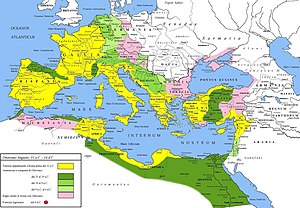 boje proti Germánskym kmeňom
Rímska ríša za Augustovej vlády
Cisár, ktorý podpálil Rím
Nero
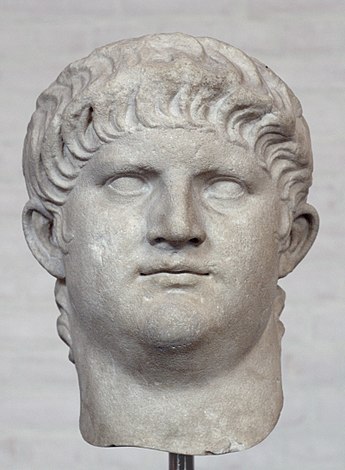 Vo výbojnej politike pokračovali aj ďalší cisári...nie všetci sa do histórie uviedli práve najlepšie, napr. Nero (54 – 68) podpálil Rím, keď hľadal inšpiráciu k svojmu dielu...spáchal samovraždu a jeho posledné slová vraj boli: „Ó, aký to vo mne zomiera umelec“!
Dynastia Vespasianovcov
Vespasianus
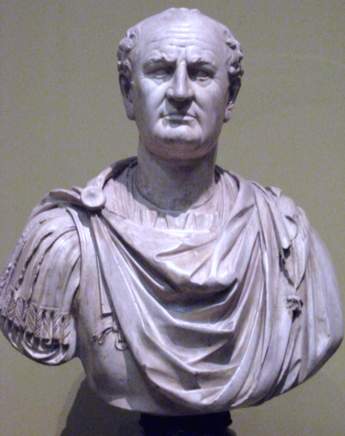 Titus Flavius Vespasianus zastavil úpadok Rímskej ríše...a jeho légie dobyli Jeruzalem (Židia) => provincia Judea ...
Za vlády jeho syna Tita sopka Vezuv zničila mesto Pompeje...
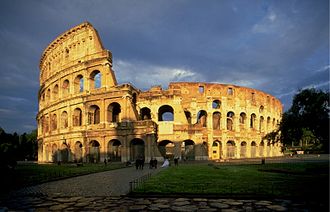 Koloseum = aréna, kde sa odohrávali
zápasy gladiátorov na život a na smrť
Adoptívni cisári
98 - 180
Od roku 98 n.l. začínajú v Rímskej ríši vládnuť tzv. adoptívni cisári...=> každý si adoptoval svojho nástupcu...
Počas vlády adoptívnych cisárov dosiahla Rímska ríša najväčší rozmach
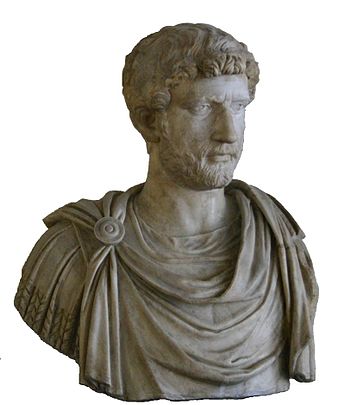 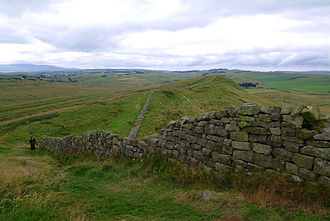 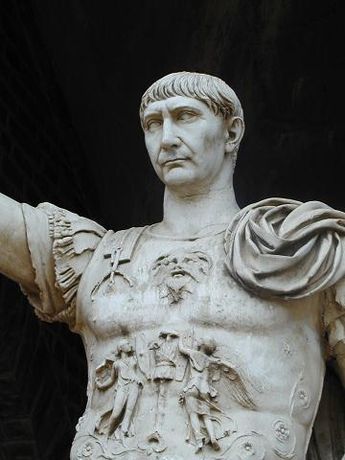 Limes romanus
Hadrián
Traján (98 – 117) za jeho vlády = Rímska ríša = najväčší rozsah... 
Hadrián (117 – 138) počas jeho vlády sa začala budovať opevnená hranica známa aj pod názvom LIMES ROMANUS alebo Hadrianov val...
Antoninus Pius (138 - 161) – za jeho vlády neviedla Rímska ríša žiadne vojny
Traján
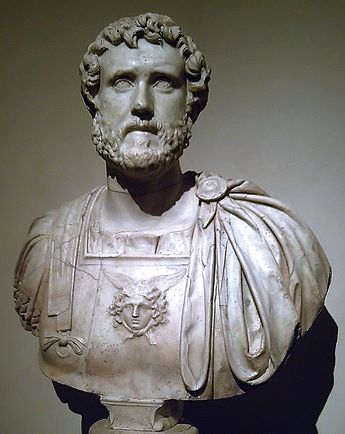 Pius
Rímske légie
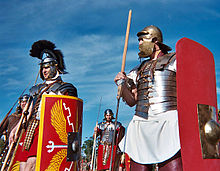 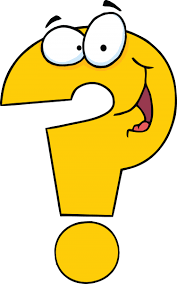 Vieš vysvetliť pojem žoldnierske vojsko?
Rímske légie - žoldnierske vojsko - vynikajúci výcvik, výstroj, výzbroj a bojová stratégia
Legionárom mohol byť iba Riman, ale aj cudzinec, ktorý po 25 rokoch vojenskej služby získal rímske občianstvo.
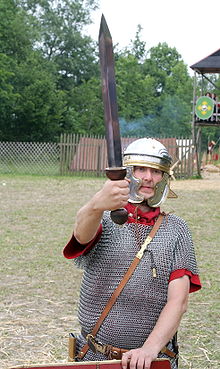 Legionárov označovali aj ako MULOV
=> potraviny, výstroj a výzbroj si nosili so sebou.
Pretoriánska garda
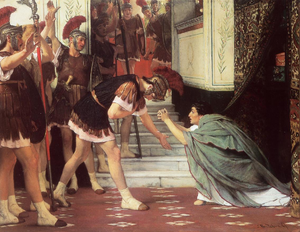 Osobná stráž cisárov, ktorá si ich nezriedka dosadzovala na trón podľa vlastnej vôle
Špeciálnou súčasťou rímskeho vojska = pretoriánska garda, ktorá chránila cisára i hlavné mesto....
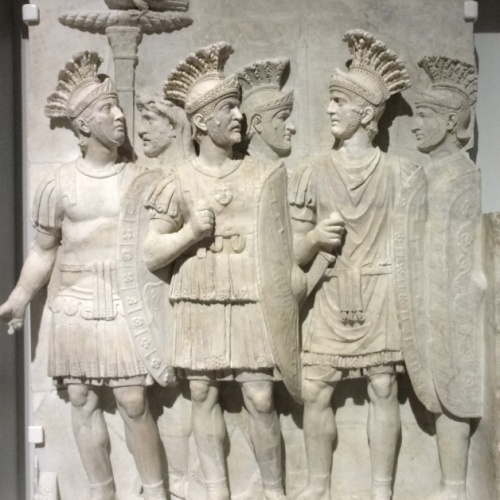 Rímske tábory
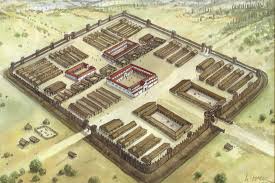 Rímsky tábor
Legionári mali premyslený spôsob táborenia => na vyvýšené miesto - vždy rovnaký tvar do štvorca
do tábora viedli vždy 4 brány na všetky svetové strany
V strede tábora veliteľstvo, ale bola tu aj nemocnica, kúpele, svätyňa, obilné sklady...
Pri táboroch vznikali osady  v nich žili bežní ľudia (roľníci a remeselníci) s rodinami legionárov
Významné rímske tábory
Významné postavenie mali veľké kamenné tábory, ktoré boli súčasťou ochrany rímskych hraníc Limes Romanus.
Severná hranica Rímskej ríše v Európe bola pri riekach Rýn a Dunaj a tu sa nachádzali aj vojenské tábory
Vindobona = Viedeň
Aquincum = Budapešť
Carnuntum = Petronel
Limes Romanus
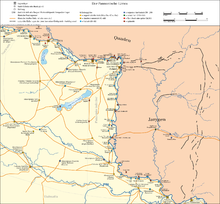 Limes Romanus by sme mohli definovať ako opevnenú hranicu Rímskej ríše, ktorú budovali cisári, tvorenú pevnosťami a strážnymi vežami =>
Oddeľovala antický svet od sveta barbarov...
Obranná funkcia